Математические игры по сказкам
Игра «Зернышки для Курочки Рябы»
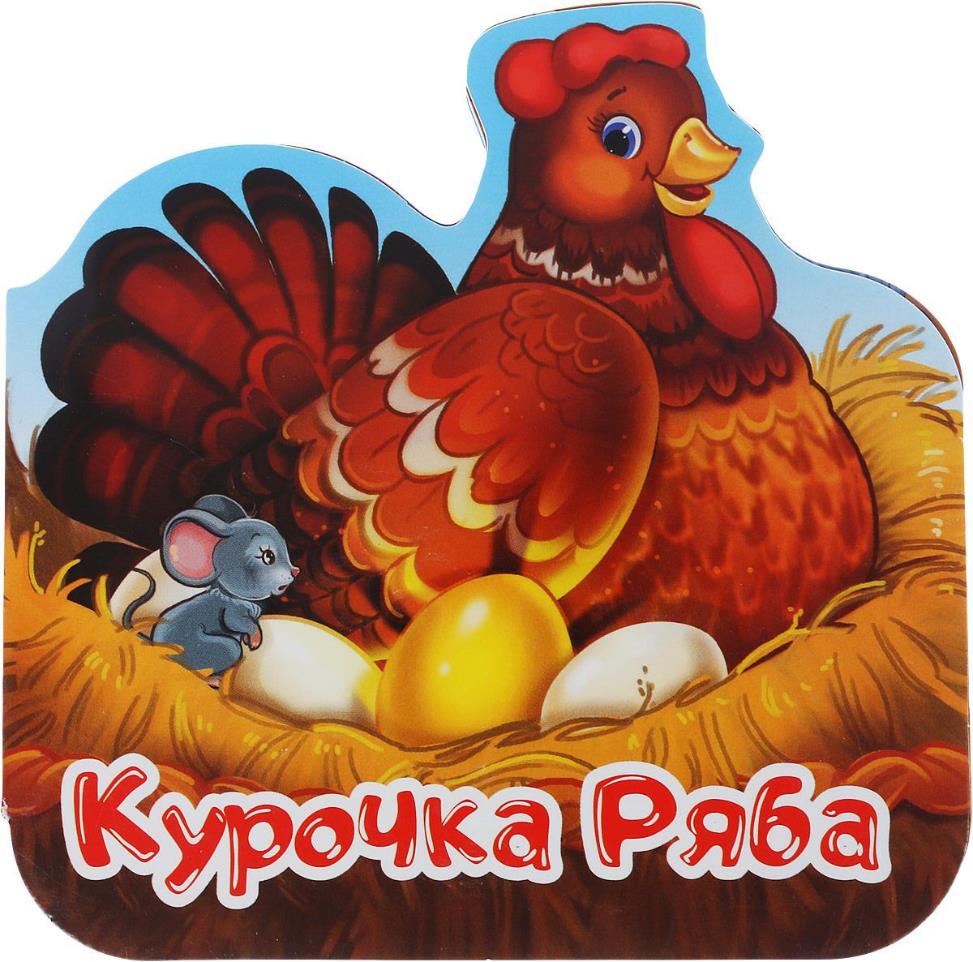 Эта математическая игра развивает у детей навыки мыслительной деятельности. Помогает закрепить умение детей различать цвета , группировать предметы по цвету и форме. Помогает в изучении порядкового счета а также соотношение с геометрическими фигурами.
 Игра: расставляем несколько тарелочек (вырезаем кружочки из картона), на тарелочках можно написать цифры, и попросить малыша положить в тарелочки соответствующее число зернышек. Более простой вариант – разложить все семечки поровну на 2 - 3 тарелочки
Игра «Длинный и короткий»
Чтение «Красной шапочки» даст возможность поговорить о понятиях “длинный” и “короткий”.
 Игра: можно нарисовать длинную и короткую дорожки на листе бумаги или выложить из кубиков на полу и посмотреть, по какой из них быстрее пробегут маленькие пальчики или проедет игрушечная машинка.
Дидактическое упражнение «Раздели сыр»
Сказка поможет научить детей делить целое на две равные части, проводя линию через середину круга . Закрепить знания о величине ( большой , маленький ) . Закрепить умение считать до четырех. 
     Упражнение; детям предлагается взять карандаш и провести им линию сверху вниз так, чтобы разделить круг (сыр) на две равные части. На обратной стороне листа нарисовать дорожку, по которой медвежата вернулись домой. Детям дать задание провести карандашом по дорожке, не выходя за нее. Посадить возле дома медвежат три елочки.
Игровое упражнение «Большой, маленький, средний»
«Три медведя» – это вообще математическая супер- сказка . И медведей можно посчитать, и о размере поговорить (большой, маленький, средний, кто больше, кто меньше, кто самый большой, кто самый маленький ) , и соотнести мишек с соответствующими стульями-тарелками.
Дидактическое упражнение «Найди пару»
Сказка «Колобок» поможет упражнять детей в счете до 4, а также закреплять геометрические фигуры, развивать умение сравнивать и группировать предметы по характерным признакам. 
Игра: стало холодно и Колобок купил зверятам варежки. Они перепутались. Подберите пары (дети рассматривают варежки, обращают внимание на цвет, форму, размер, цифру и подбирают нужную пару) .
Игра «Кто за кем пришел, какой по счету?»
«Теремок» поможет запомнить не только количественный и порядковый счет (первой пришла к теремку мышка, второй – лягушка и т.д.), но и основы арифметики. Ребенок легко усвоит , как увеличивается количество , если каждый раз прибавлять по единичке. 
Игра: прискакал зайка - и стало их трое. Прибежала лисица – стало четверо и т.д. Можно по наглядным иллюстрациям считать жителей теремка. А можно и разыграть сказку при помощи игрушек.
Игра «Что изменилось»
Сказка «Репка» особенно хороша для освоения порядкового счета. Кто тянул репку первым? А в “Репке” можно и о размере поговорить. Кто самый большой? Дед. Кто самый маленький ? Мышка . Имеет смысл и о порядке вспомнить. Кто стоит перед кошкой? А кто за бабкой?
 Игра: дети закрывают глаза , воспитатель прячет одного из персонажей сказки . 0 ткрыв глаза, дети должны сказать, что изменилось . Сколько стало героев? Кого из героев не хватает Какие герои есть еще в сказке. А вы хотите быть сказочными героями?
Дидактическое упражнение «Волк и семеро козлят»
Ребенок четырех лет и старше познакомится с геометрическими фигурами, полезно с их помощью шифровать , моделировать знакомые сказки, то есть прятать героев в фигурки, которые легко можно угадать по форме и величине. 
Упражнение: например, один большой и семь маленьких треугольников напоминают сказку «Волк и семеро козлят».
Игра «Считай вместе с козленком!»
Еще одна очень полезная сказка для освоения счета – “Про козленка, который умел считать до 10”. Кажется, что именно для этой цели она и создана.
 Игра: пересчитывайте вместе с козленком героев сказки, и малыш легко запомнит количественный счет до 10.
Дидактическая игра «Двенадцать месяцев»
Сказка поможет закрепить знания о составе чисел в пределах десяти; закрепить знания детей о временах года и месяцах ; закрепить сенсорные навыки (цвет, форма, величина).
«Сказка ложь, да в ней намек,добрым молодцам урок»
Спасибо за внимание!